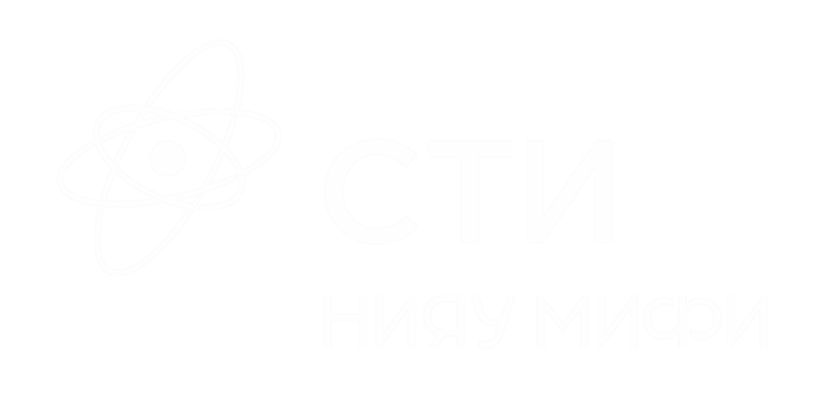 События и действия над ними.
Мельникова Наталья Александровна
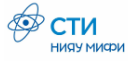 События
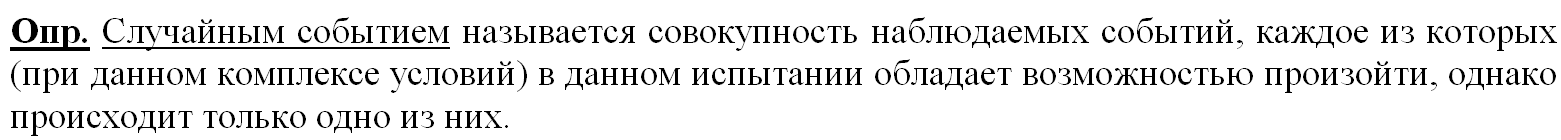 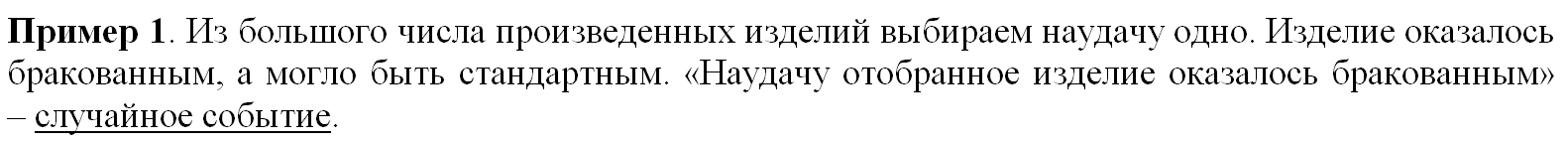 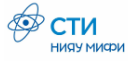 События
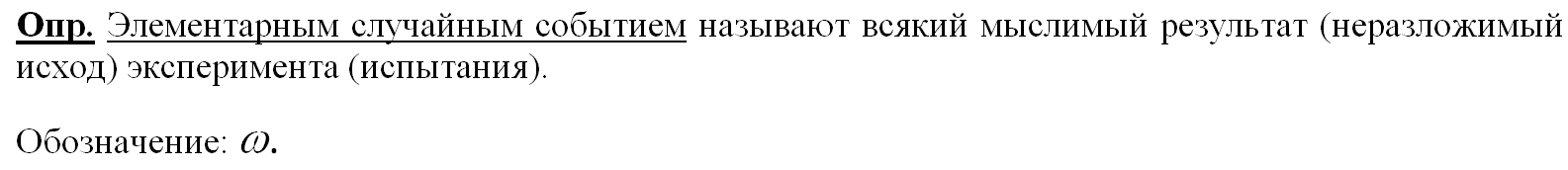 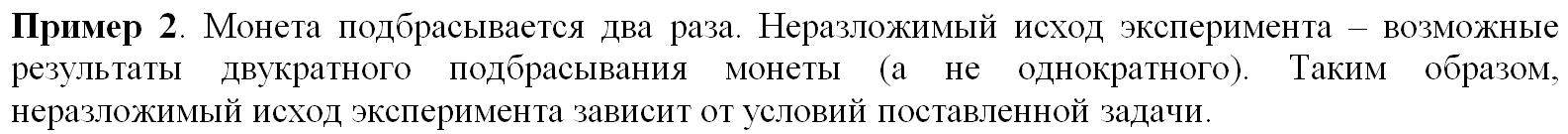 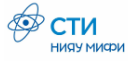 События
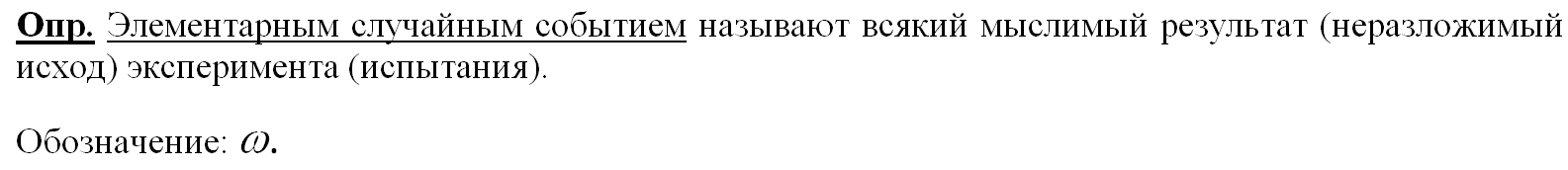 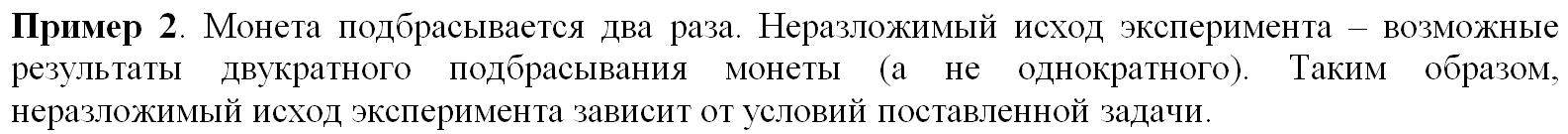 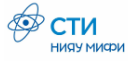 События
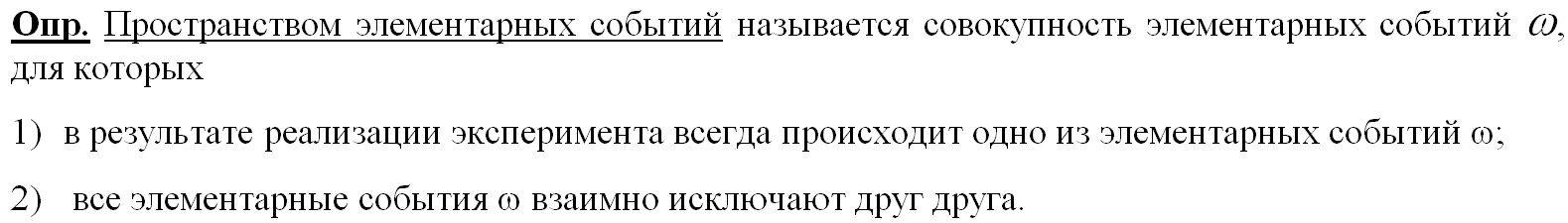 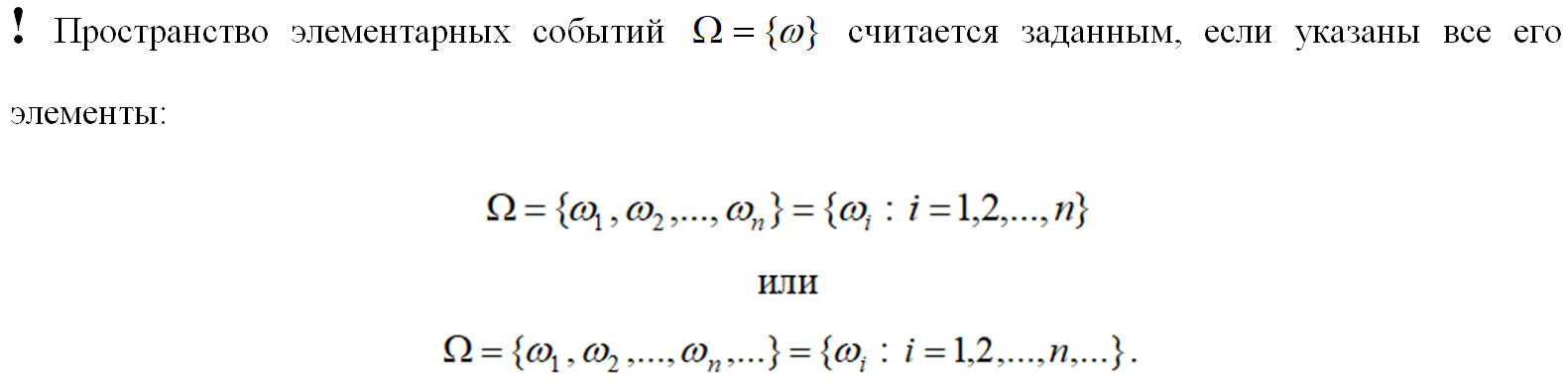 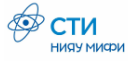 События
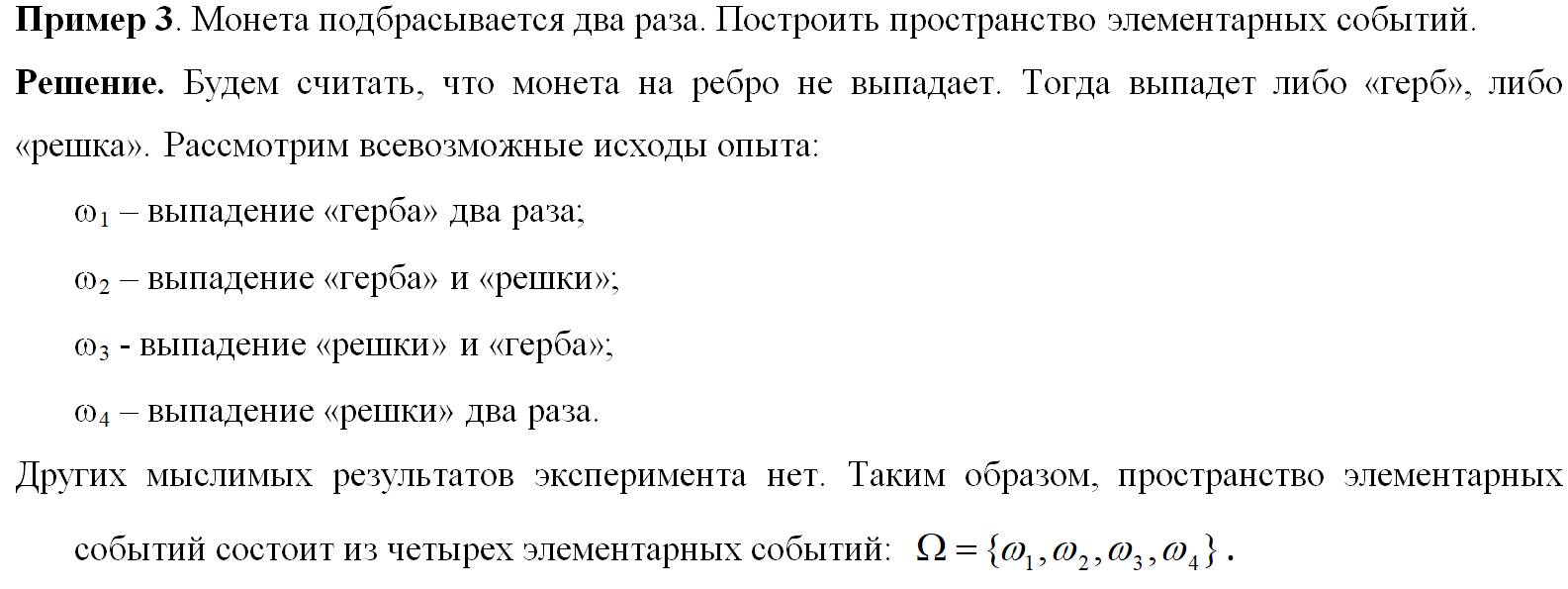 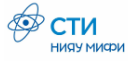 События
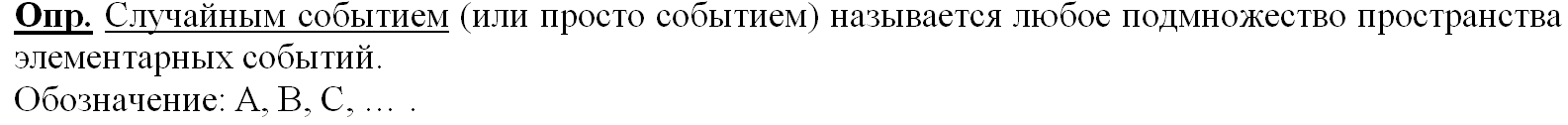 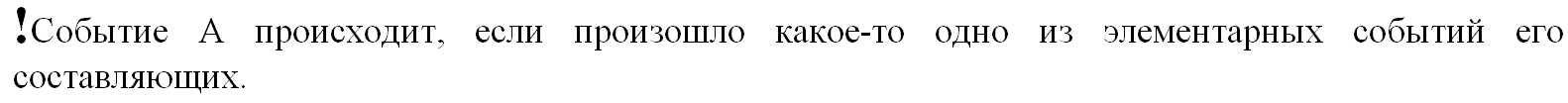 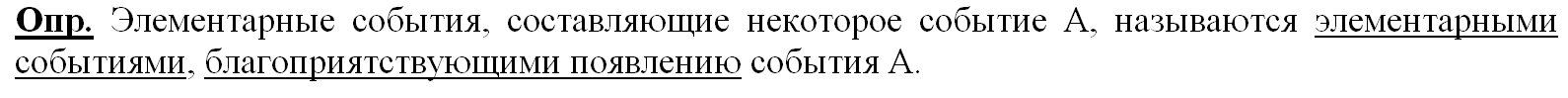 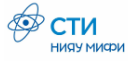 События
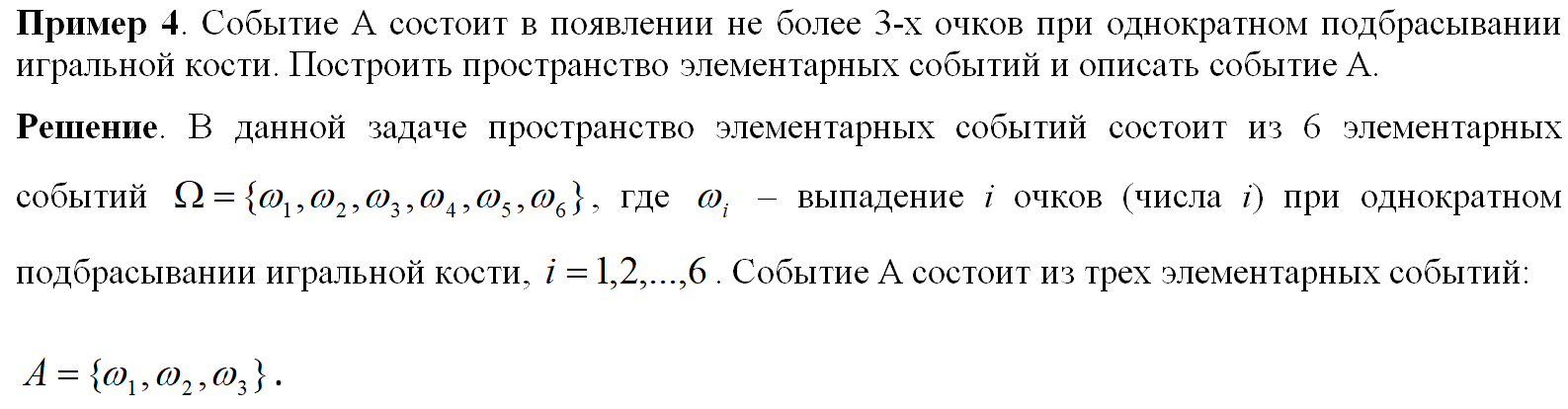 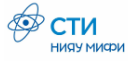 События
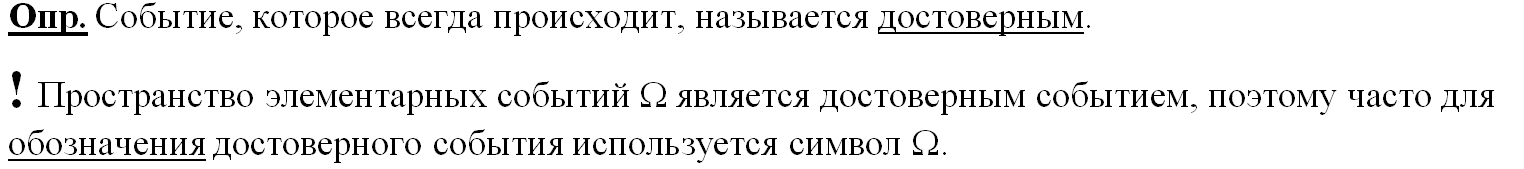 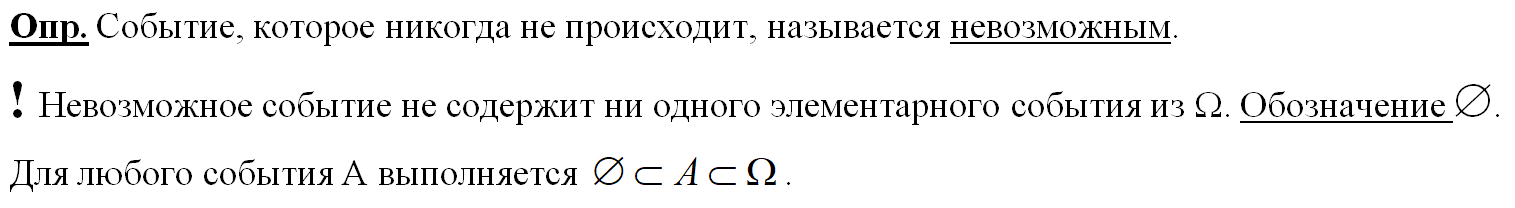 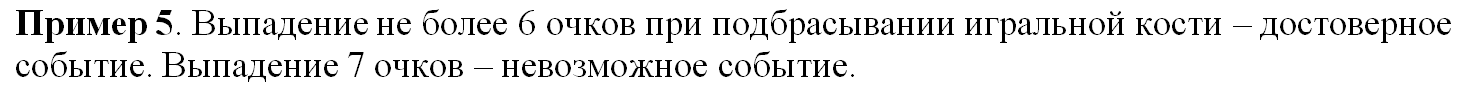 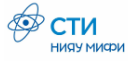 События
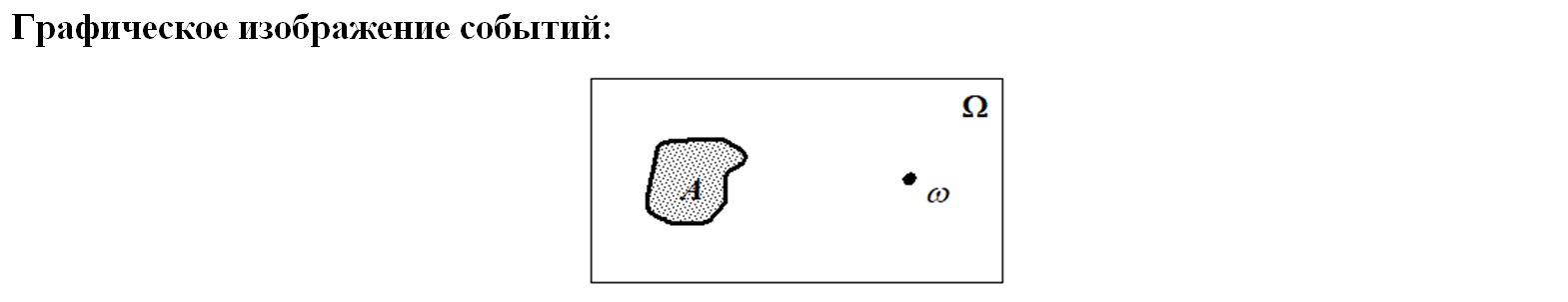 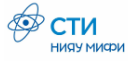 События
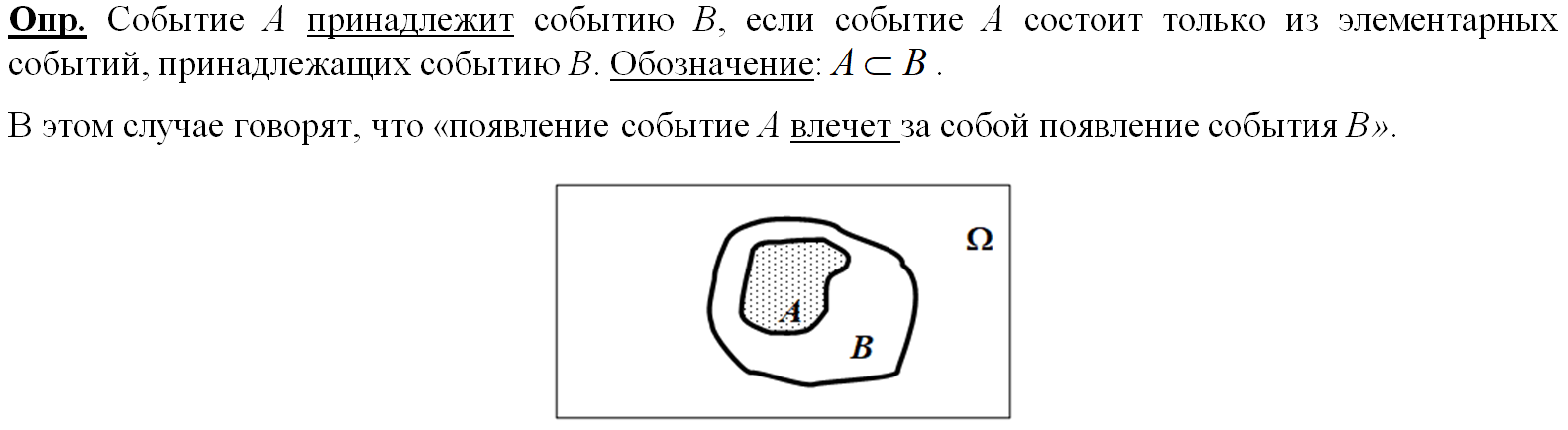 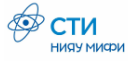 События
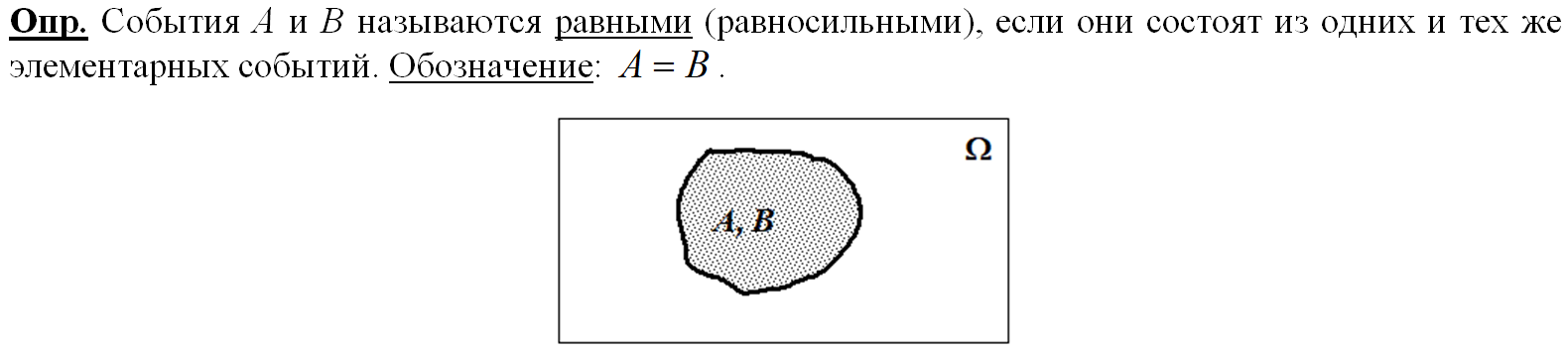 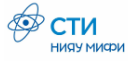 Действия над событиями
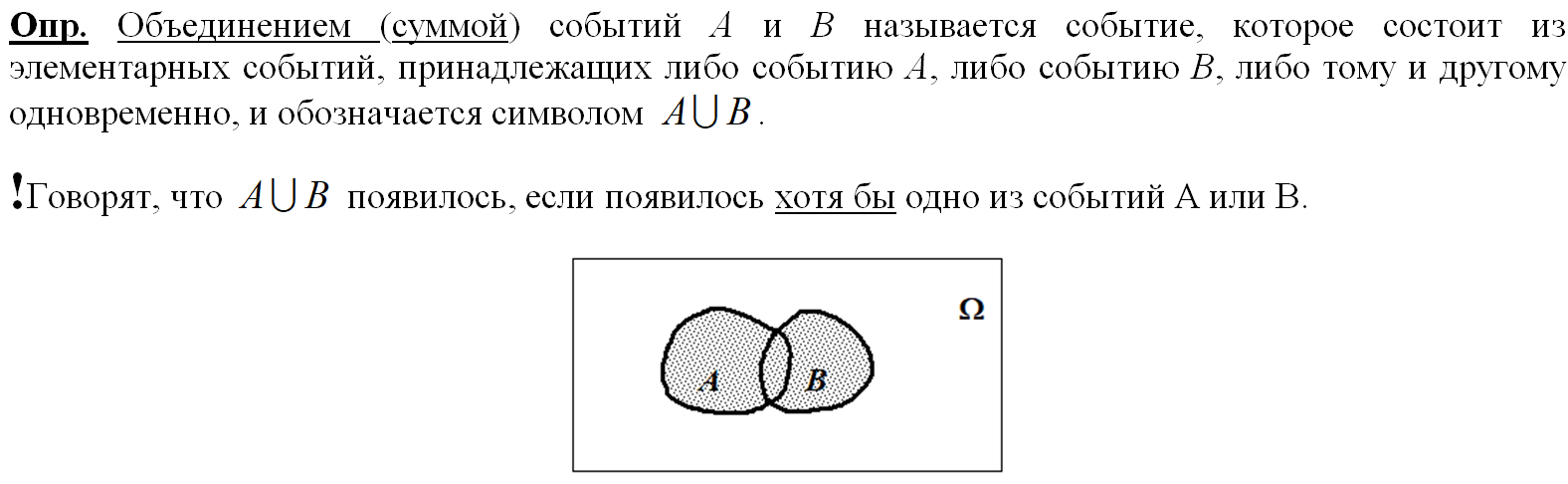 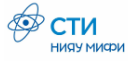 Действия над событиями
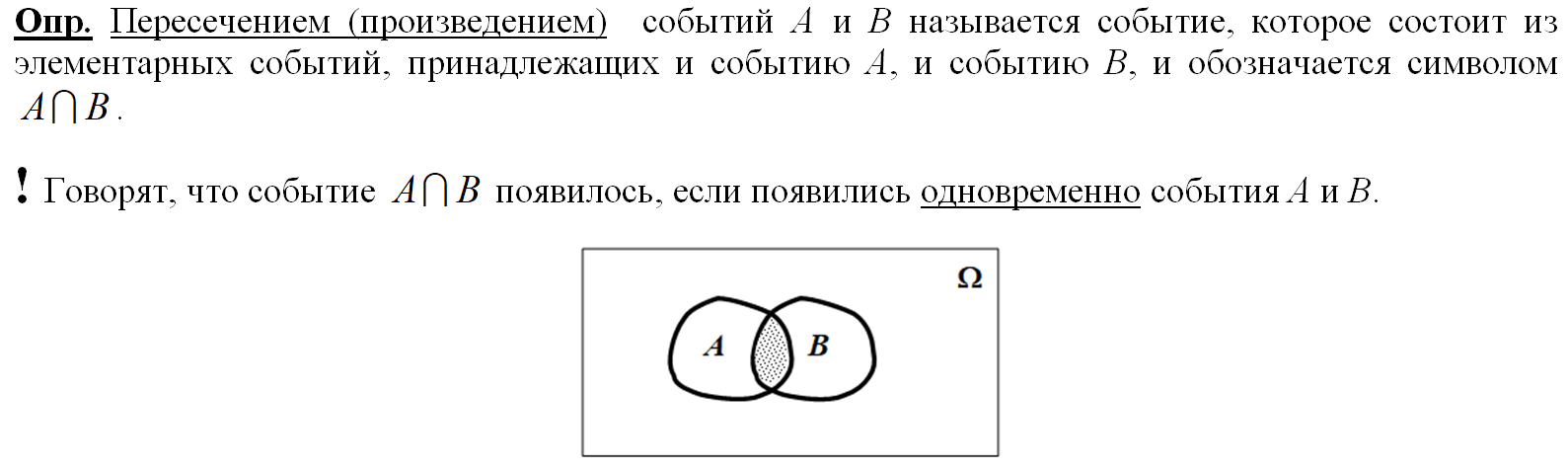 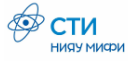 Действия над событиями
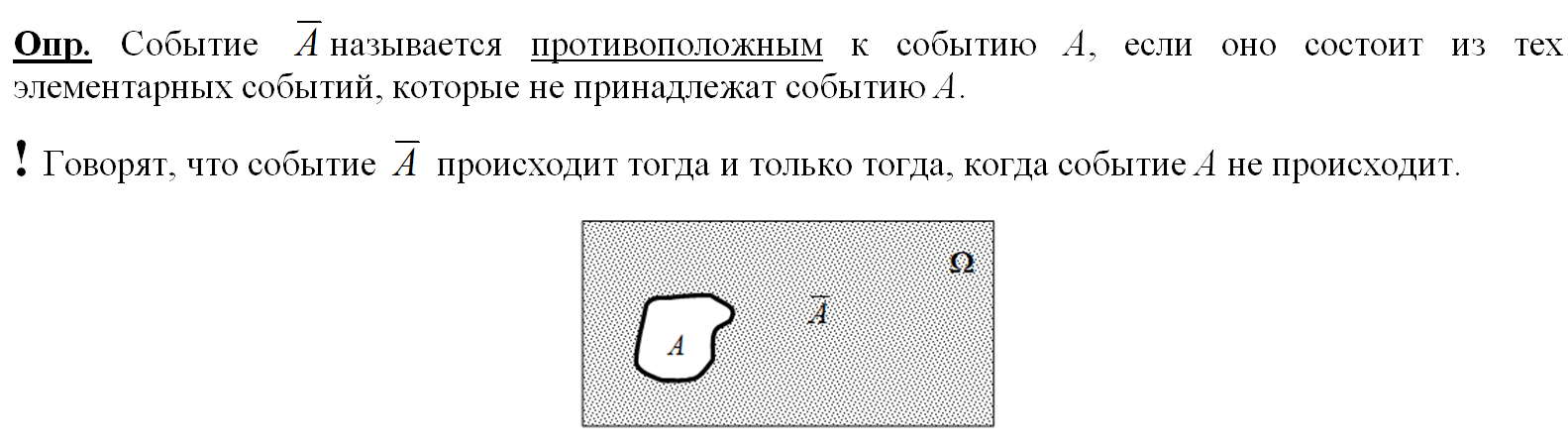 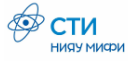 Действия над событиями
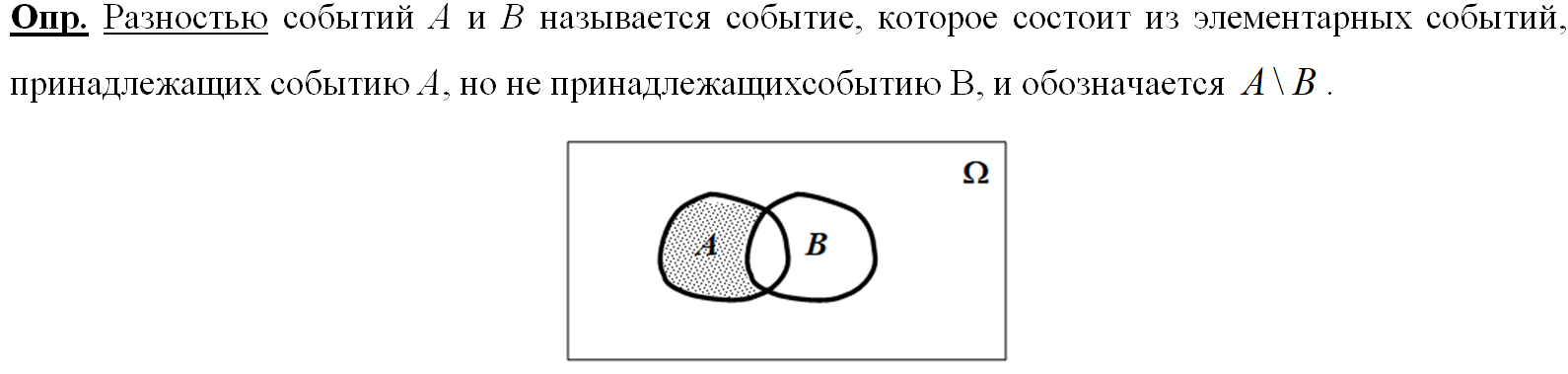 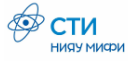 Действия над событиями
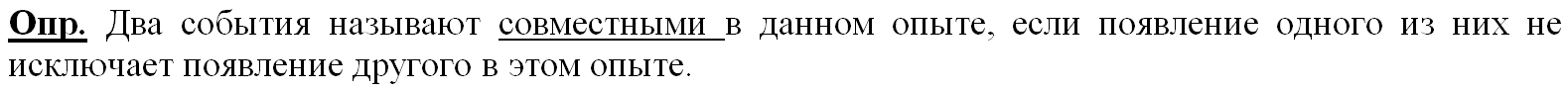 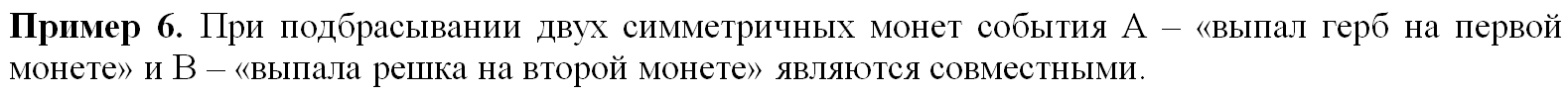 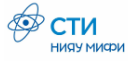 Действия над событиями
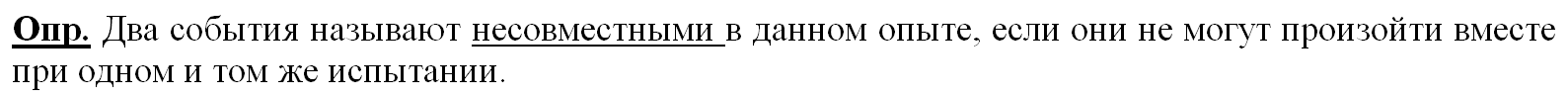 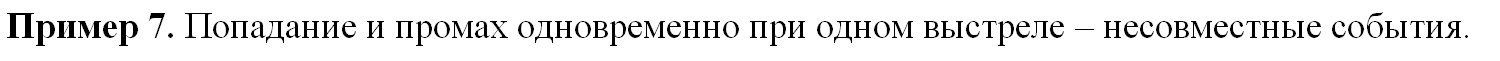 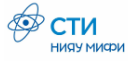 Действия над событиями
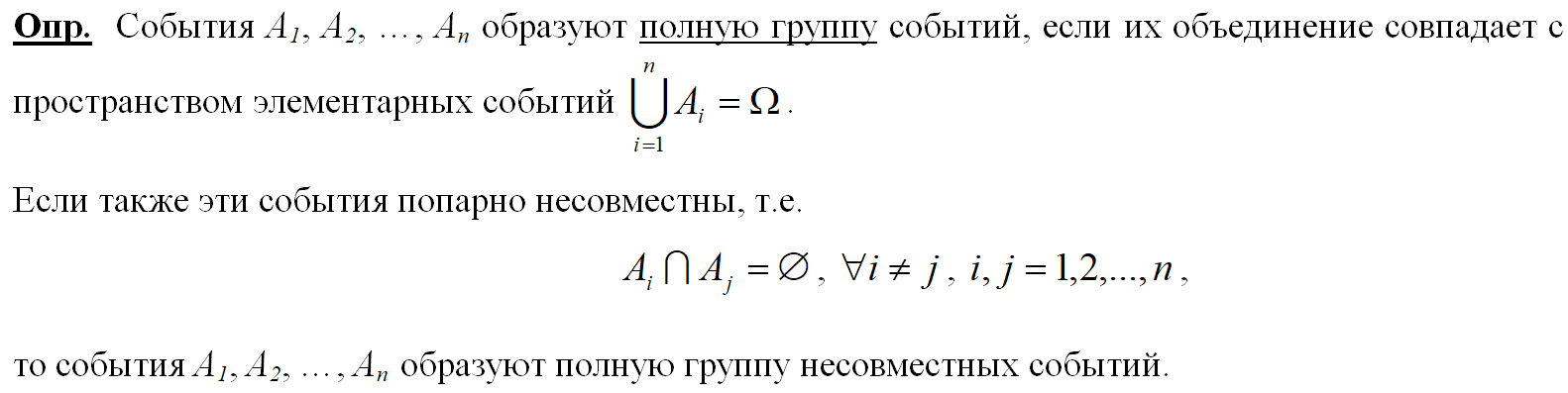 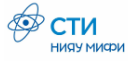 Действия над событиями
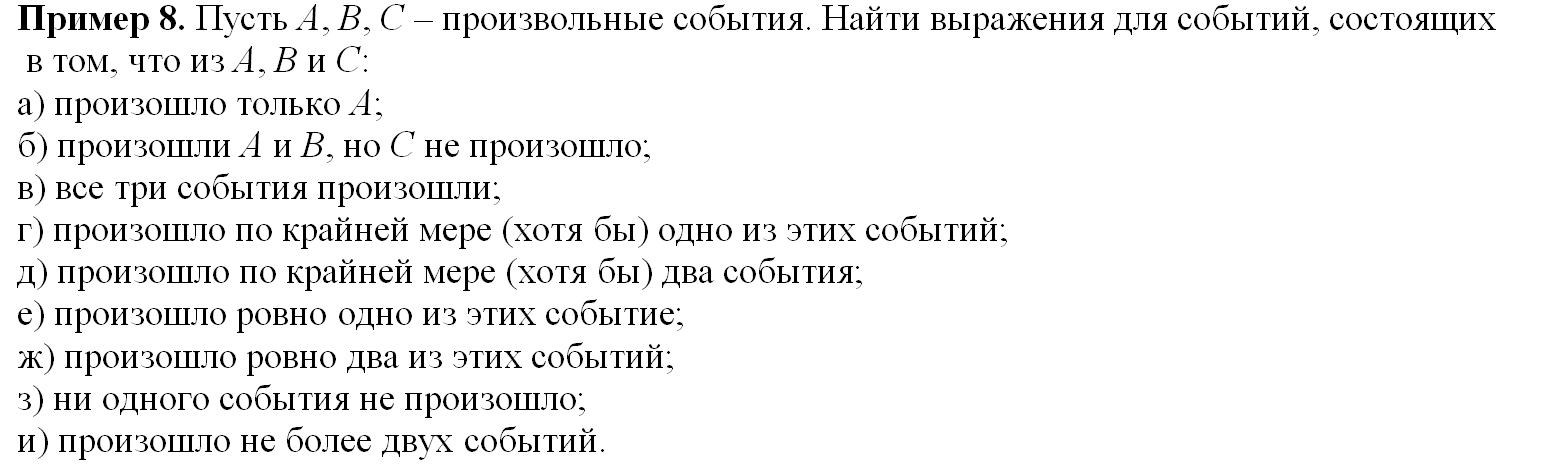 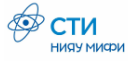 Действия над событиями
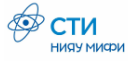 Действия над событиями
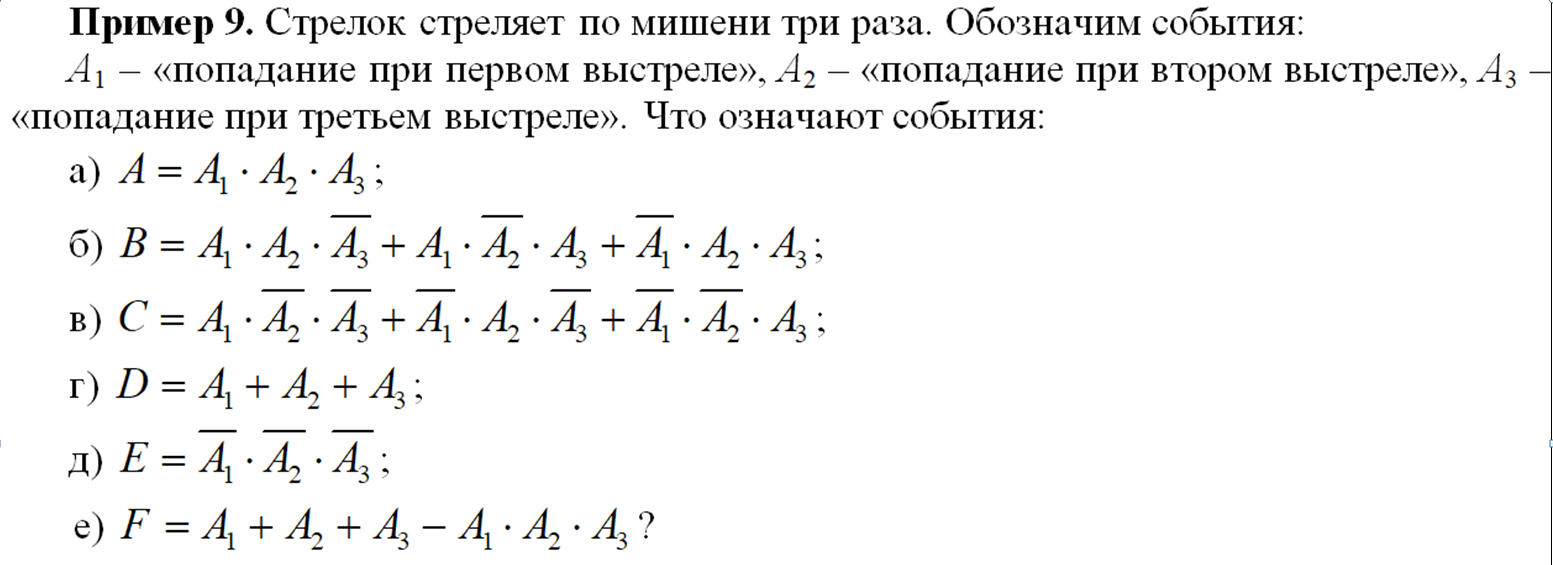 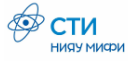 Действия над событиями
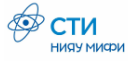 Спасибо за внимание!